Circulatory System
The Circulatory System
Function
Transports oxygen (O2) and nutrients throughout the body
Carries away carbon dioxide (CO2) and wastes
Maintains body temperature
Circulation of hormones
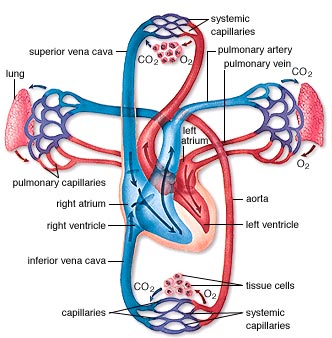 The Circulatory System
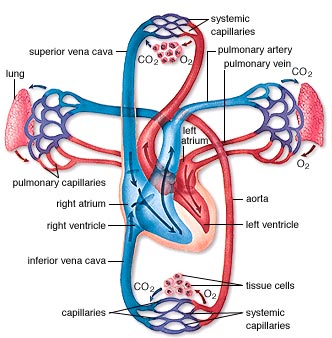 Structure
It is made up of 3 components
Transport vessels
Transport medium
Pumping Mechanism (heart!)
1.  Transport Vessels
A network of tubes that carry blood
Contains 3 types of vessels
	a) Arteries		b) Veins		c) Capillaries
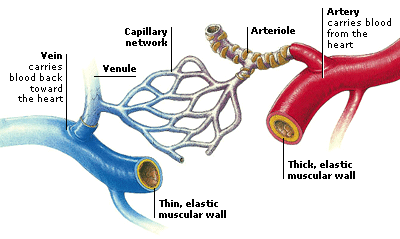 The Artery
Arteries:
Carry blood away from the heart
Carry oxygen rich blood
Thick, muscular walls 
which expand due to
 tremendous pressure
As muscles contracts it
 pushes blood forward
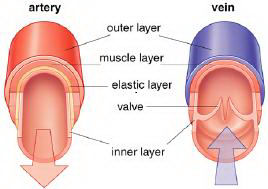 The Capillary
Capillaries
Connect arteries to veins
Only 1 cell thick to allow maximum gas and nutrient exchange through transport cell membranes
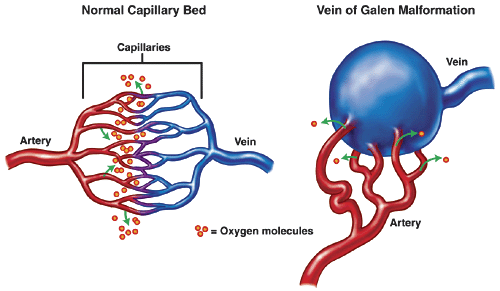 The Capillary
A collection of capillaries is known as a capillary bed
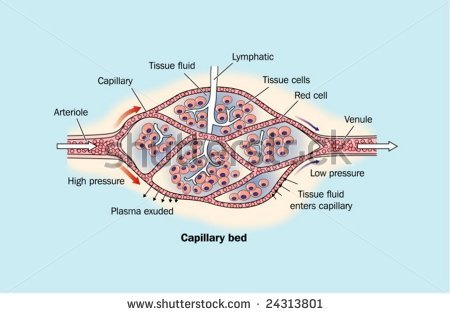 The Vein
Carry blood back to the heart
Carry deoxygenated blood
Have thin walls but a larger inner circumference so they can hold more blood than an artery
Movement of blood is caused
	by contraction of nearby 
	muscles in the body
Valves prevent backward 
	flow of blood
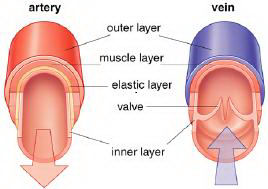 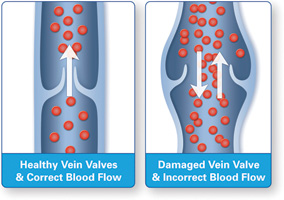 The Vein
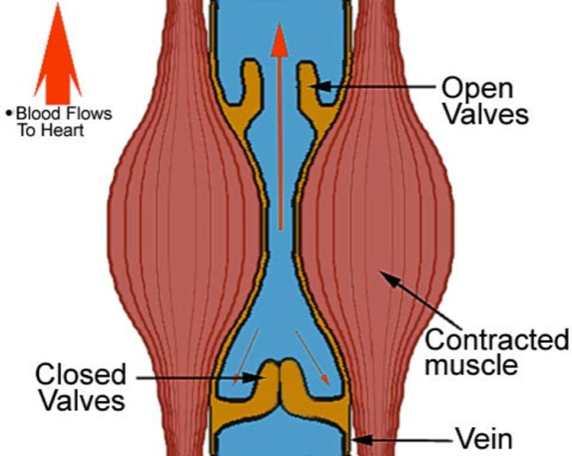 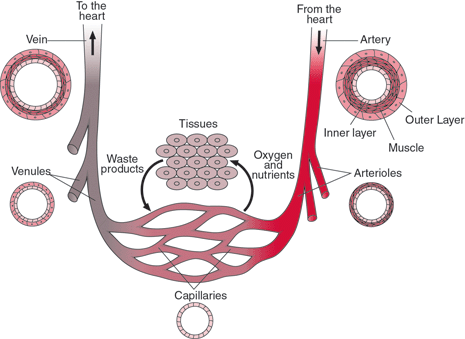 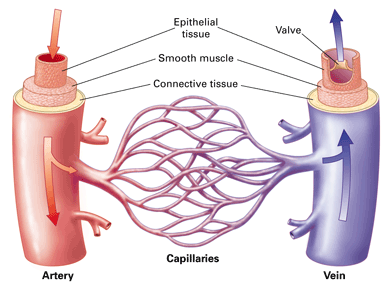 2.  Transport Medium
Nutrients
White Blood Cells
Red Blood Cells
Blood
Oxygen
Waste
Carbon Dioxide
Plateletes
Plasma
Hormones
Blood
A connective tissue circulating through the body “connecting” all parts
It contains 4 parts:
Red blood cells
White blood cells
Platelets
plasma
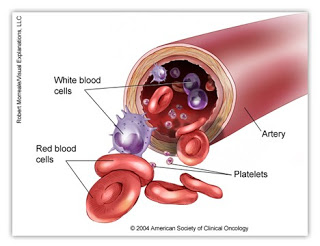 Red Blood Cells
Contains hemoglobin, which transports O2 to organs and CO2 away from organs
Human RBC’s have no nucleus to allow more room for hemoglobin (about 280 million/cell!!)
Males: 5.5 million/ml	Females:  4.5 million/ml
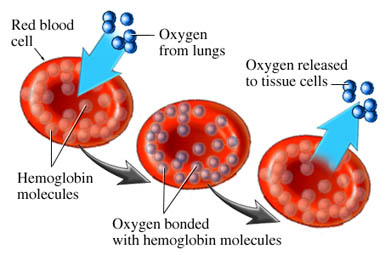 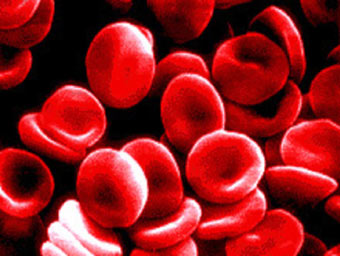 White Blood Cells
Make up 1% of blood
Fight infection from foreign microorganisms
2 Main Types of WBC
Some engulf microorganisms and use enzymes to digest them
Some produce antibodies that are specialized to attack and kill a specific type of invader
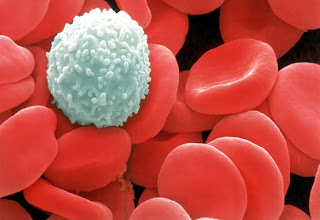 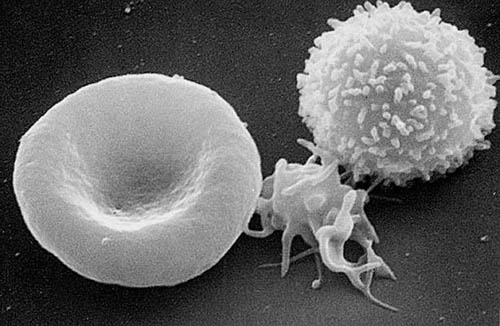 Platelets
Are not cells but fragments of cells created by the bone marrow
No nucleus
Play an important role in clotting blood
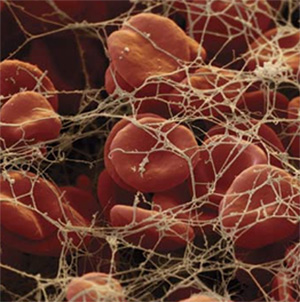 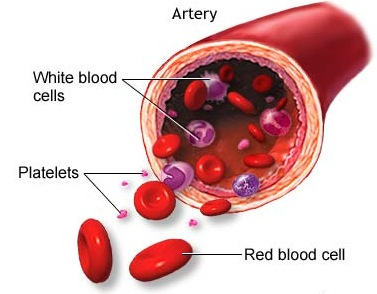 Plasma
Liquid which carries blood components (water, oxygen, carbon dioxide, vitamins, minerals, sugar, proteins, waste)
Critical in helping to maintain homeostasis of water levels
92% is water
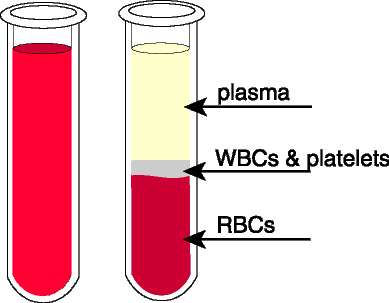 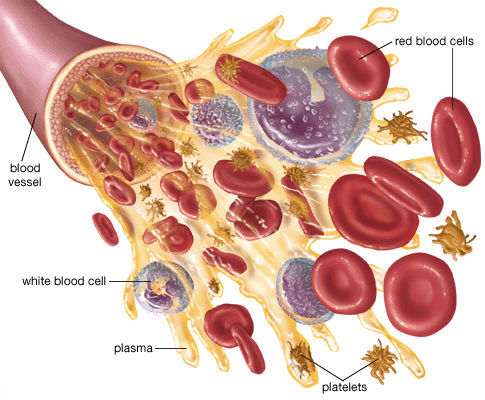 3.  Pumping Mechanism:  The Heart
The heart is the pumping mechanism for the circulatory system
Pushes blood through the system with each contraction
Heart beat is controlled by a pacemaker
Heart rate is affect by exercise, 
	emotions, chemicals
	- depends on oxygen/carbon dioxide 
	levels (homeostasis)
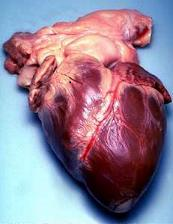 Pathway of Blood Around the Body
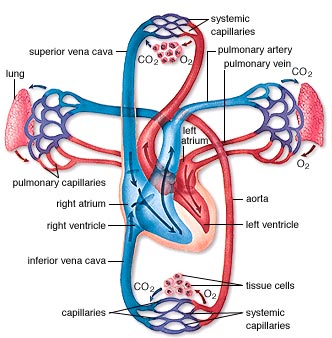 The body is made up of 2 circulation loops
Pulmonary system (lungs)
Systemic system (body)

Video
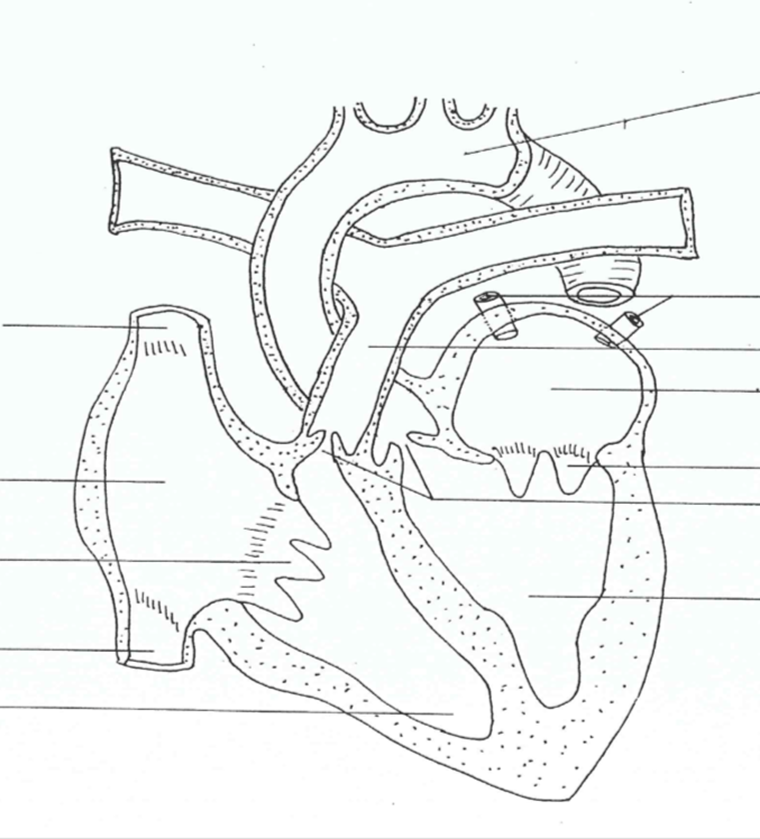 The Human Heart
Human Heart
Aorta
Pulmonary Veins
Superior vena cava
Pulmonary Artery
Left Atrium
Right Atrium
Bicuspid Valve
Semilunar Valves
Tricuspid Valve
Left Ventricle
Inferior Vena Cava
Septum
Right Ventricle
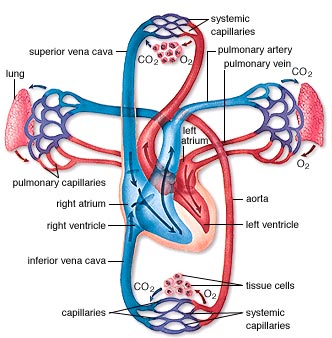 Deoxygenated blood (lots of CO2)
Oxygen rich blood
Vena Cava
Pulmonary Vein
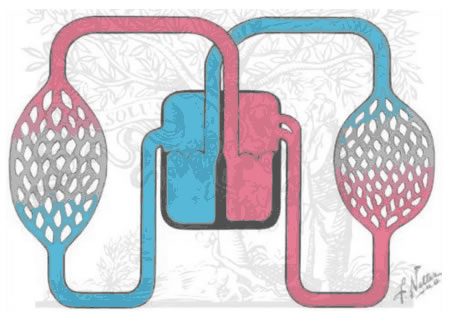 Left Ventricle
Right Ventricle
Capillaries exchanging gases in lungs with alveolus
Capillaries of Body
Right Atrium
Left Atrium
Pulmonary Artery
Arteries
What do I do now?
Text page 269 - 275 #5-14
Make flash cards
Draw your own picture of the circulatory system and the heart